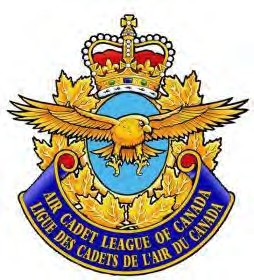 Strategic Plan Update
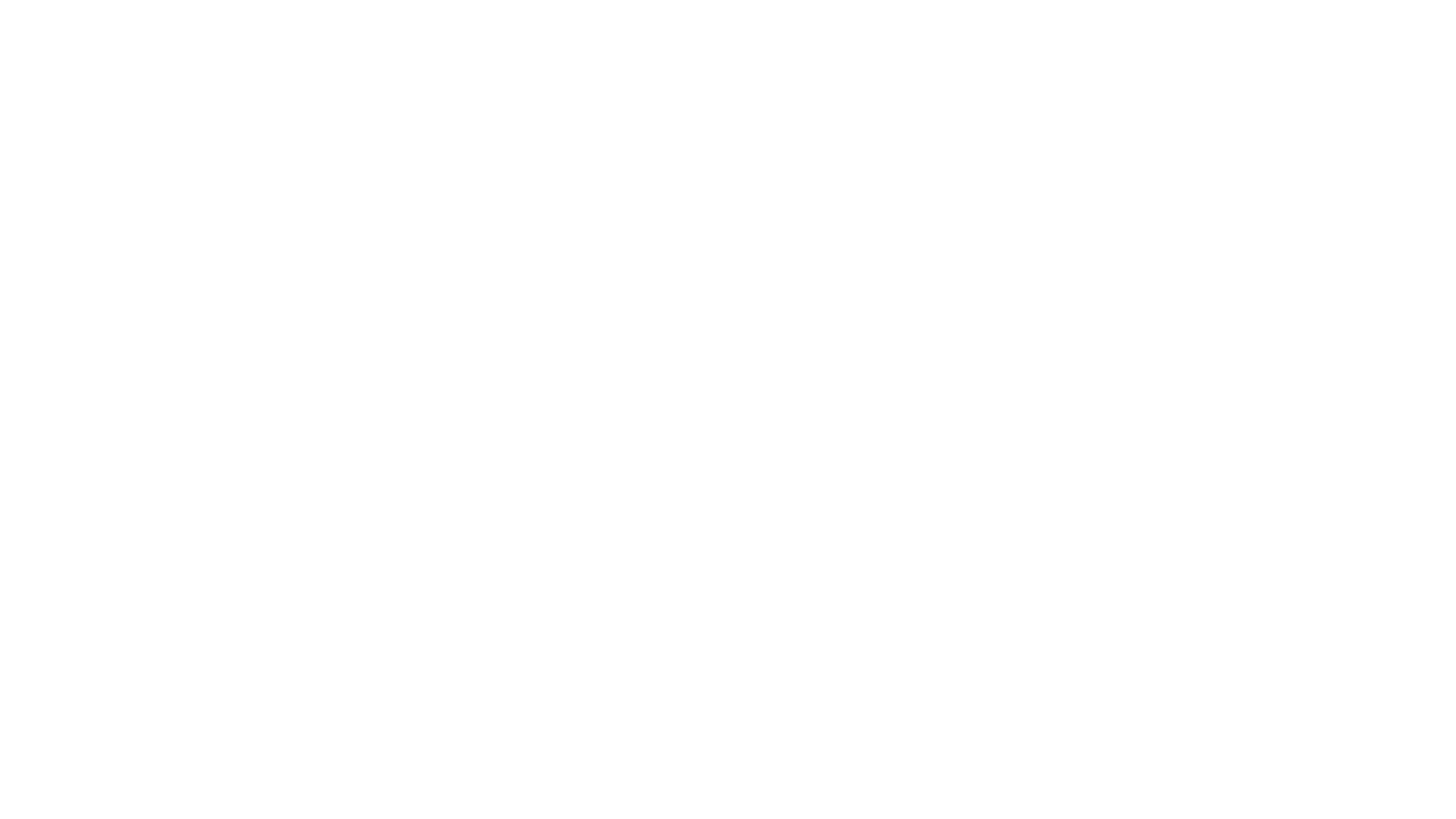 Update
What has been completed between the AGM to now
Goals and Objectives
Goal 1 The ability to achieve financial stability and future growth.
Objectives:

Development and establishment of a new National ACL funding model.

Ensure effective administrative management and support within the ACL.
Goal 2  The development of a Governance Model
Objectives:

Identify metrics and systems tracking to assess National level performance. 
Development and establishment of a risk management program. 
Conduct a review of national governance.
Goal 3 To improve and expand stakeholder engagement and support (stakeholders include: PCs, SSCs, sponsors, partners and donors)
Objectives:

Development of an ACL communications plan and branding standards.
Engage and develop new opportunities with internal and external stakeholders.
Develop new opportunities to provide grants, awards and scholarships. 
Advocate and encourage use of  the “youth voice.”
Goal 4 To promote continued growth of the Air Cadet Program to include Canadian and Global aviation industries.
Objectives:

Continue to identify and advocate for changes to the Air Cadet program with our CAF partner.
Explore and achieve opportunities that include engagement with private and public industry.
Goal 5  To achieve a sustainable and growing volunteer cadre within the ACL.
Objectives:

Development of a recruitment and retention plan.
Goal 6Continue to improve our ability to deliver on our responsibilities to the CAF.
Objectives:

In partnership with the CAF, continuing development of the Air Cadet flying program.
Continue to support the cadet honours and awards program. 
Monitor and report on identified responsibilities of the ACL. 
Enhance programs supported by the ACL.
Contribute, as able, optional training approved by the CAF.
Goal 7  To develop and deliver programs and services that engage and link aviation partners to youth.
Objectives:

Provide opportunities that engage youth in the aviation sector.
Vision Statement
An aviation focused organization preparing youth to be engaged citizens of Canada.
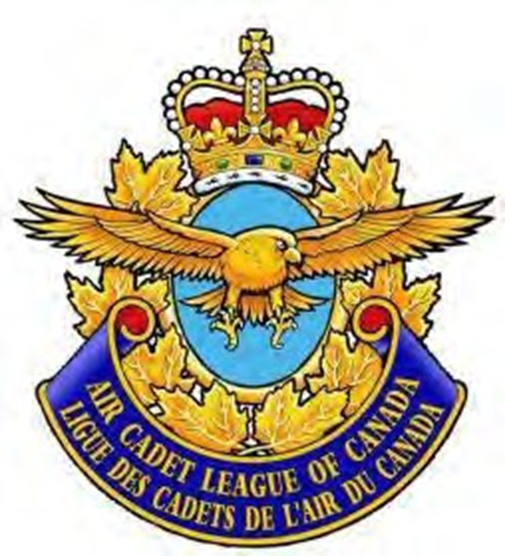 Mission Statement
To promote and encourage the nation’s youth to develop and maintain an interest in aviation, leadership and citizenship, in partnership with the Canadian Armed Forces and other organizations.
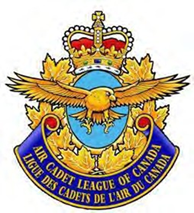 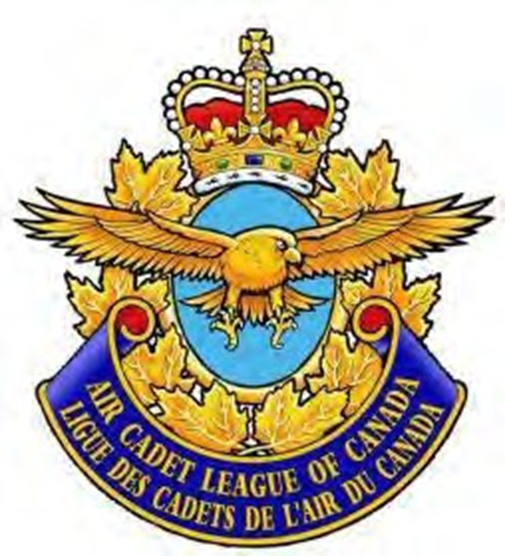